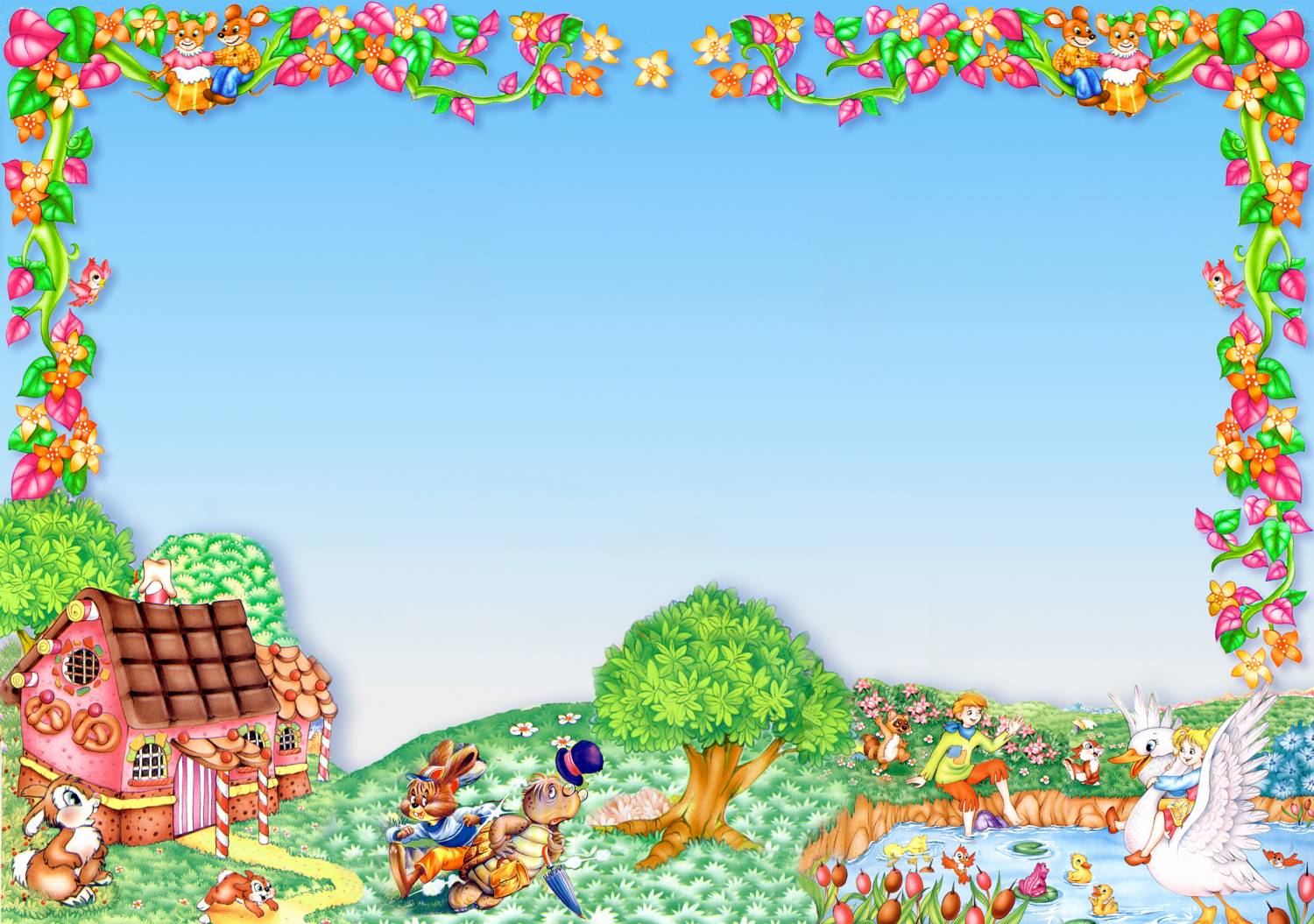 Муниципальное  дошкольное образовательное   учреждение                «Детский сад №125 комбинированного вида»
«УГАДАЙ 
СКАЗОЧКУ»
Подготовила  воспитатель: 
Пронина Т.А.
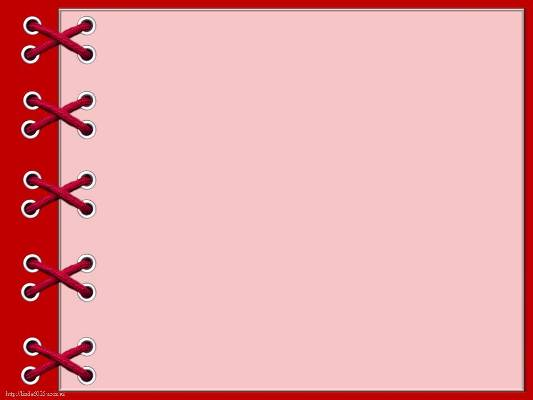 «Дед бил – бил не разбил, баба била – била 
не разбила.  Мышка бежала хвостиком махнула
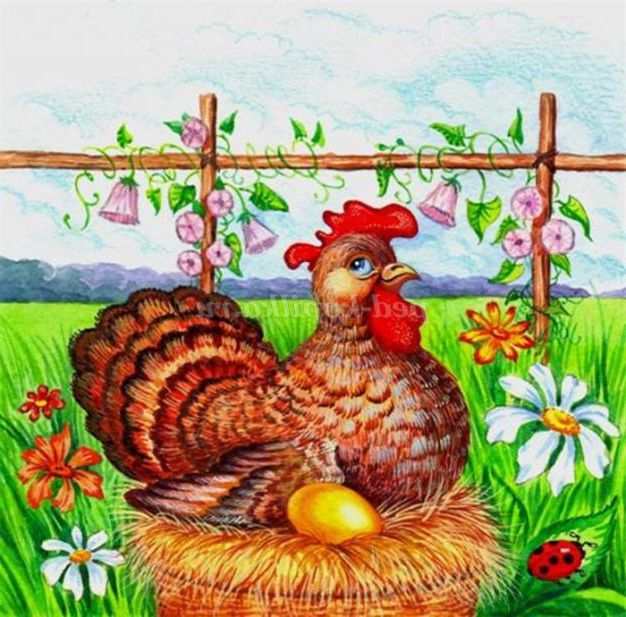 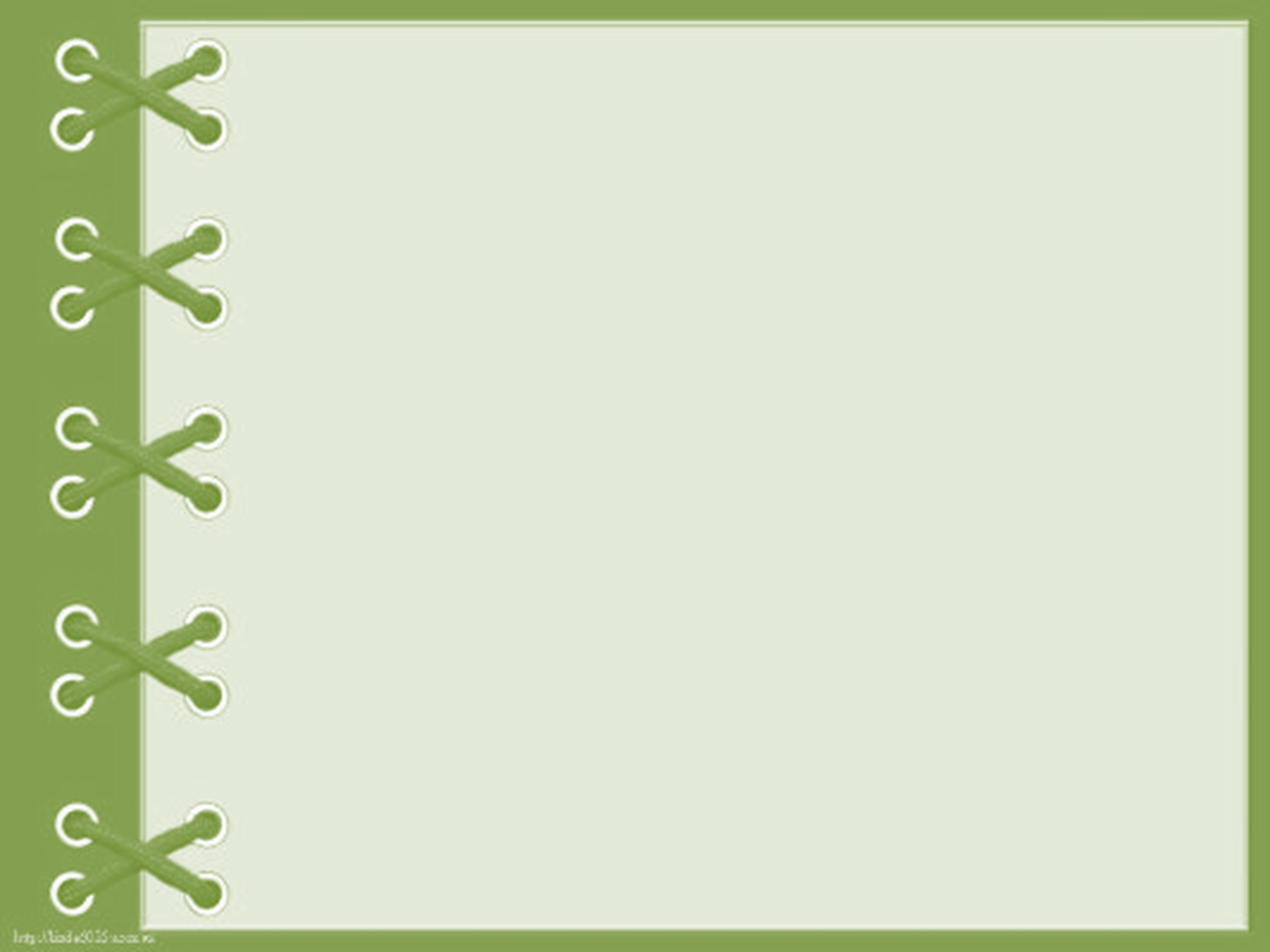 Старуха так и сделала: по коробу поскребла, 
по сусеку помела и наскребла муки горсти две.
 Замесила тесто.
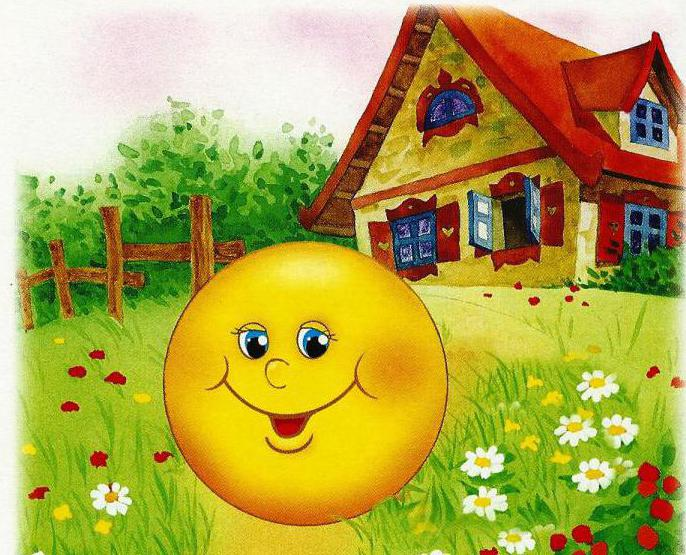 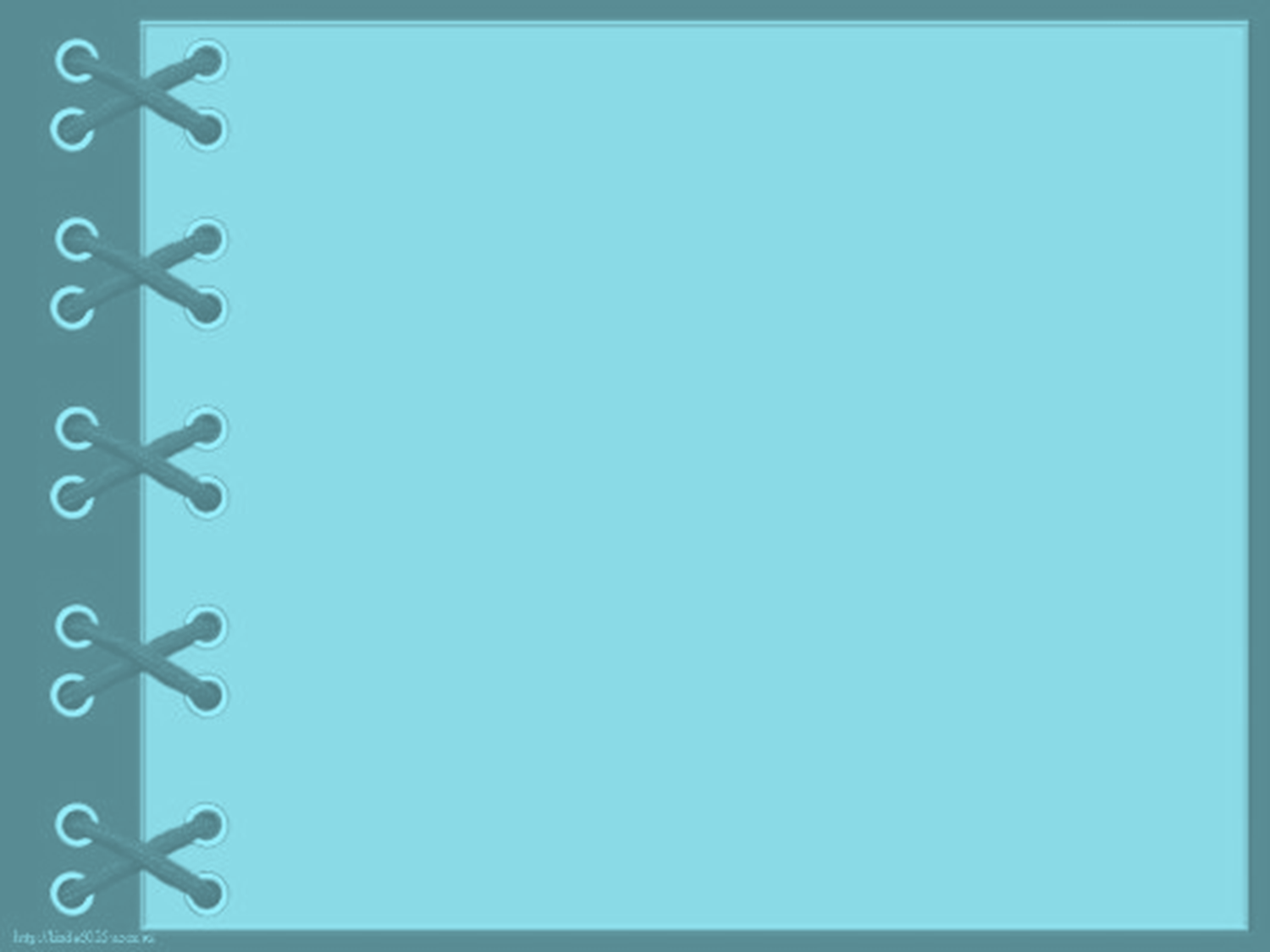 Забралась лисичка в теремок. 
Стали они вчетвером жить.
Прибежал волчок-серый бочок, 
заглянул в дверь, и спрашивает:
 — Терем-теремок! Кто в тереме живёт?
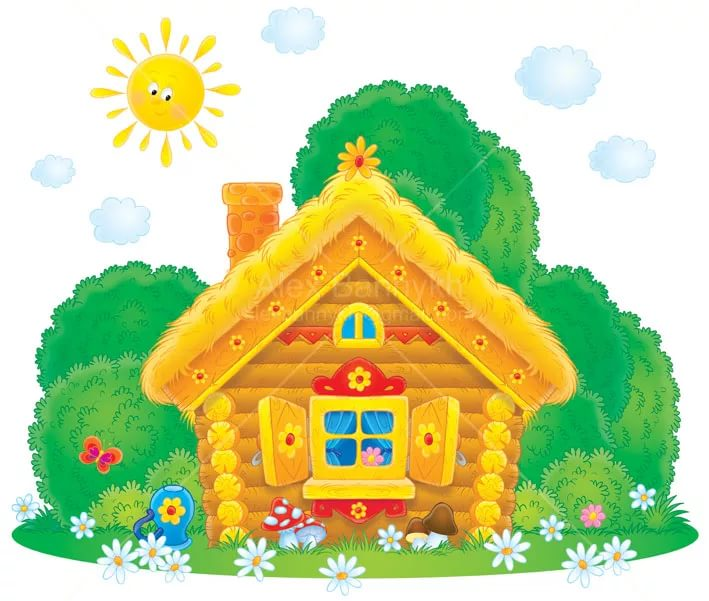 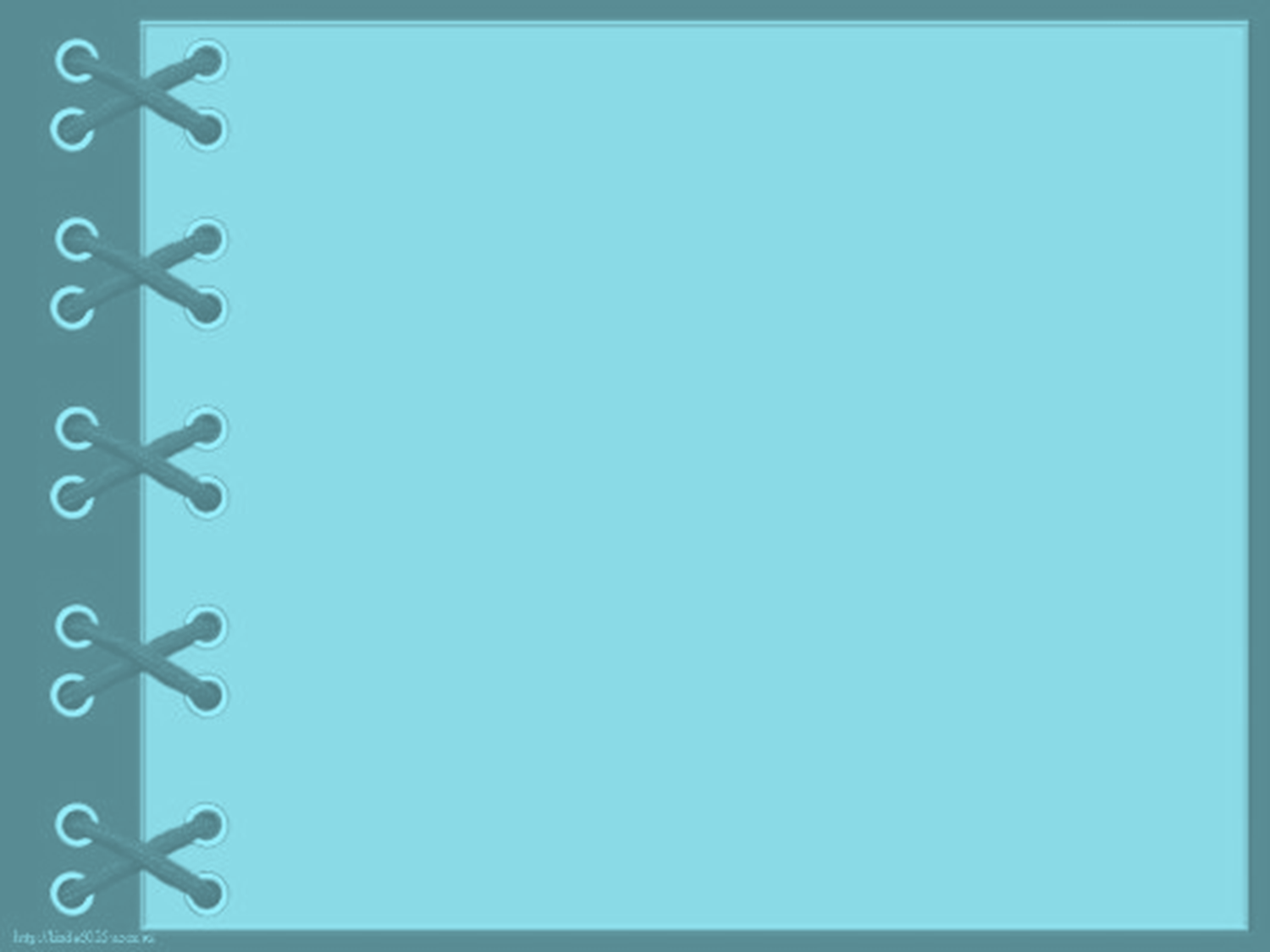 Пришла весна красна — у лисы избенка растаяла, 
а у зайца стоит по-старому. 
Вот лиса и попросилась у него переночевать, 
да его из избенки и выгнала. 
Идет дорогой зайчик, плачет. 
Ему навстречу собака
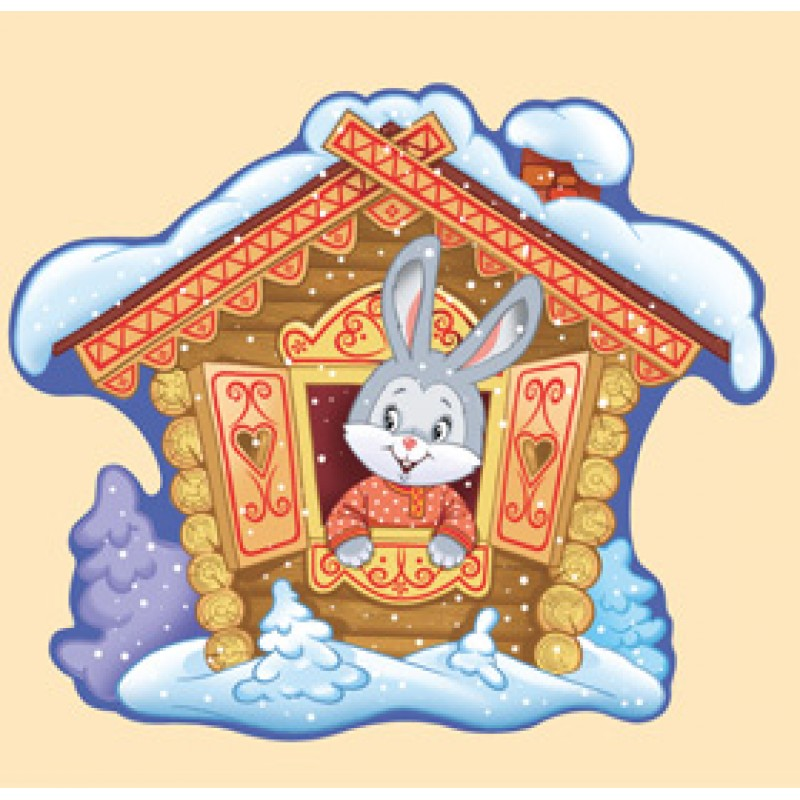 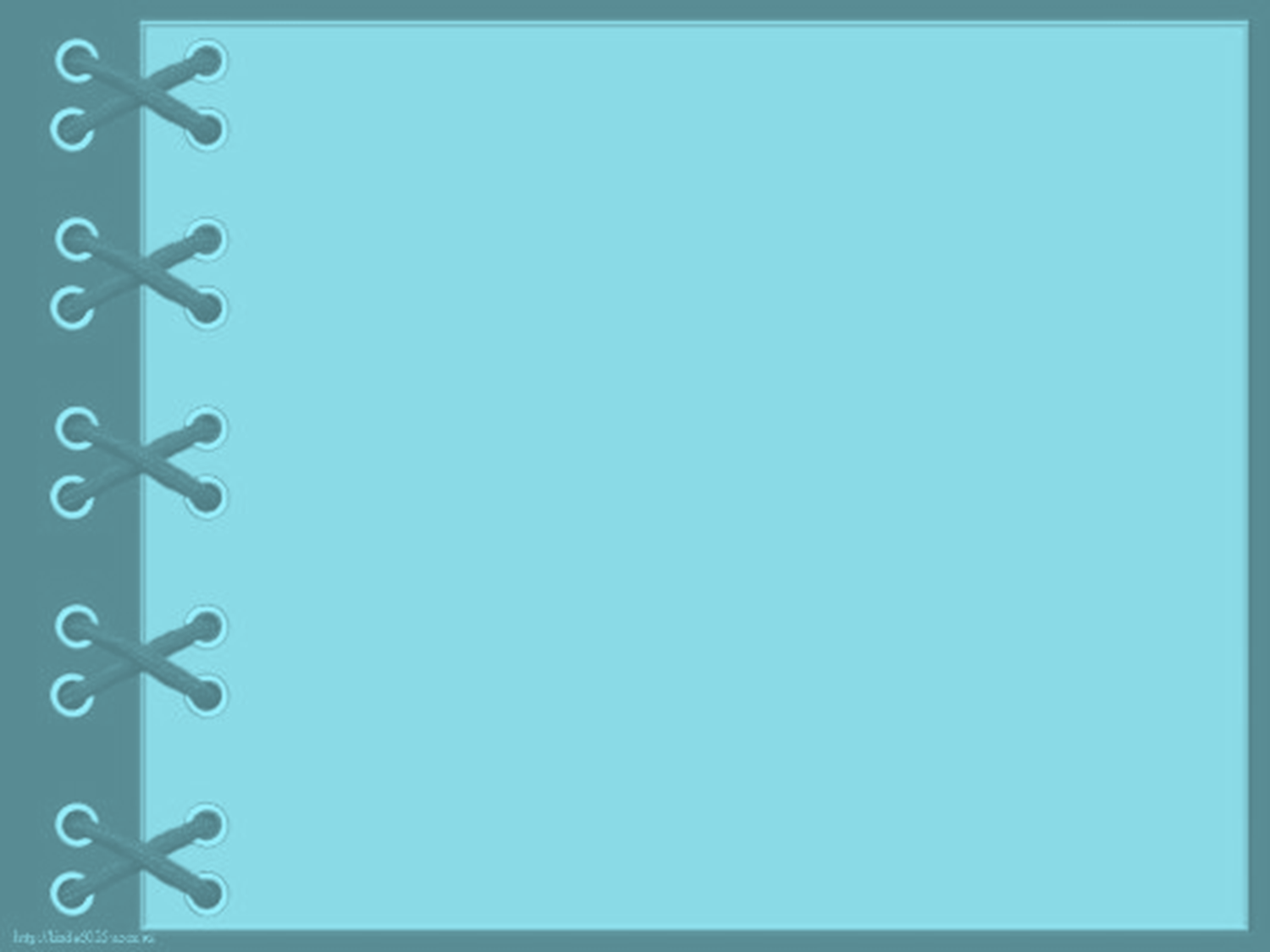 Коза накормила, напоила козлят и
 строго-настрого наказала:
Кто придет к избушечке, станет проситься 
толстым голосом 
да не переберет всего, что я вам причитываю, 
- дверь не отворяйте, никого не впускайте.
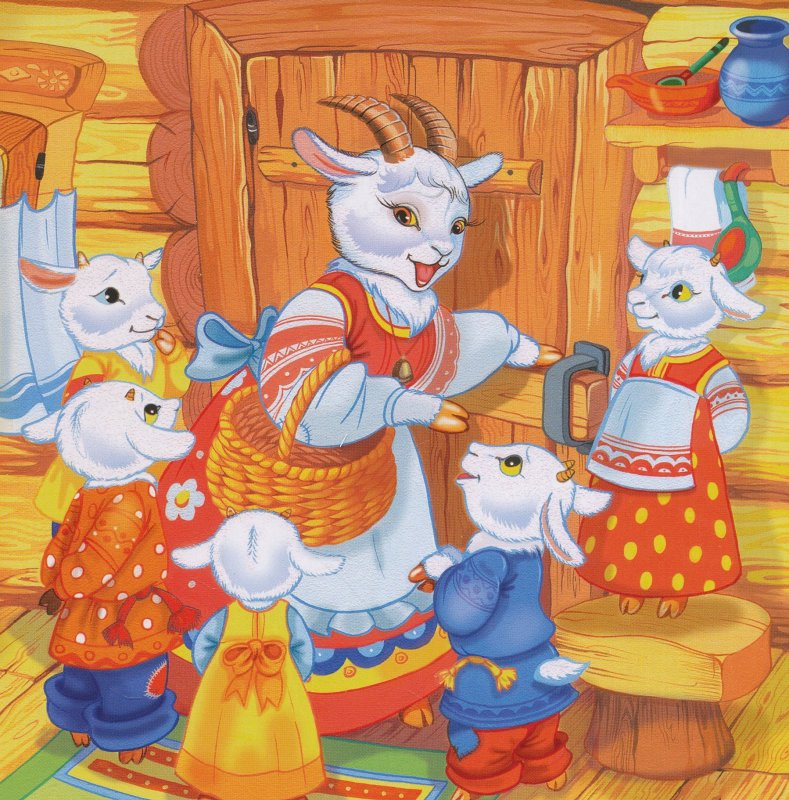 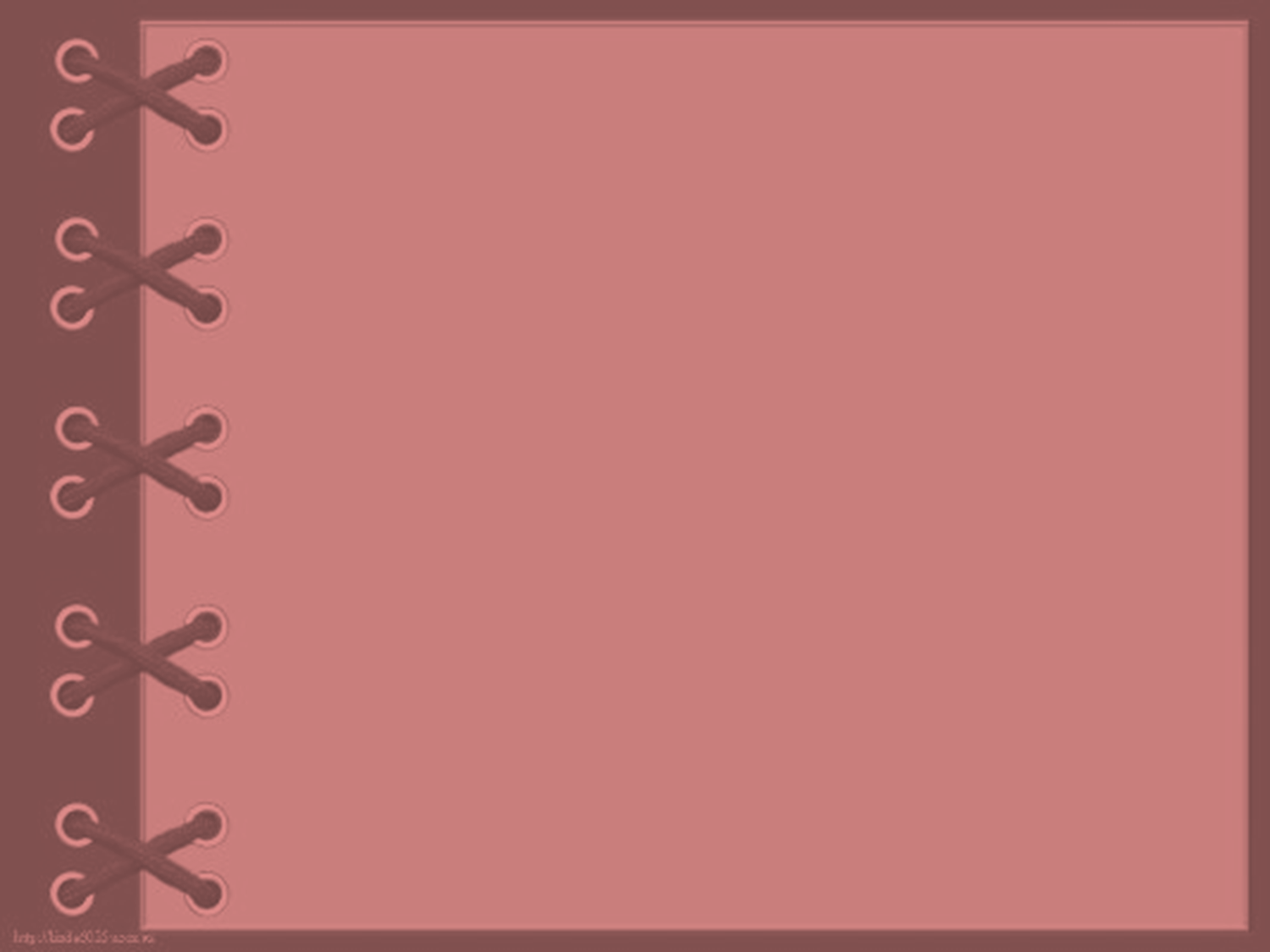 Выглянул петушок, а лиса цап-царап — 
и потащила его.
Несет лиса петушка, а он кричит:
— Котик-братик, спаси меня! Несет меня лиса 
в темные лиса, за крутые горы.
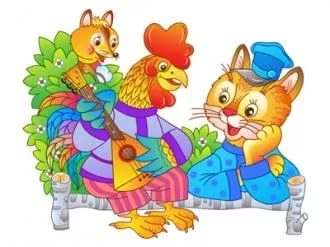 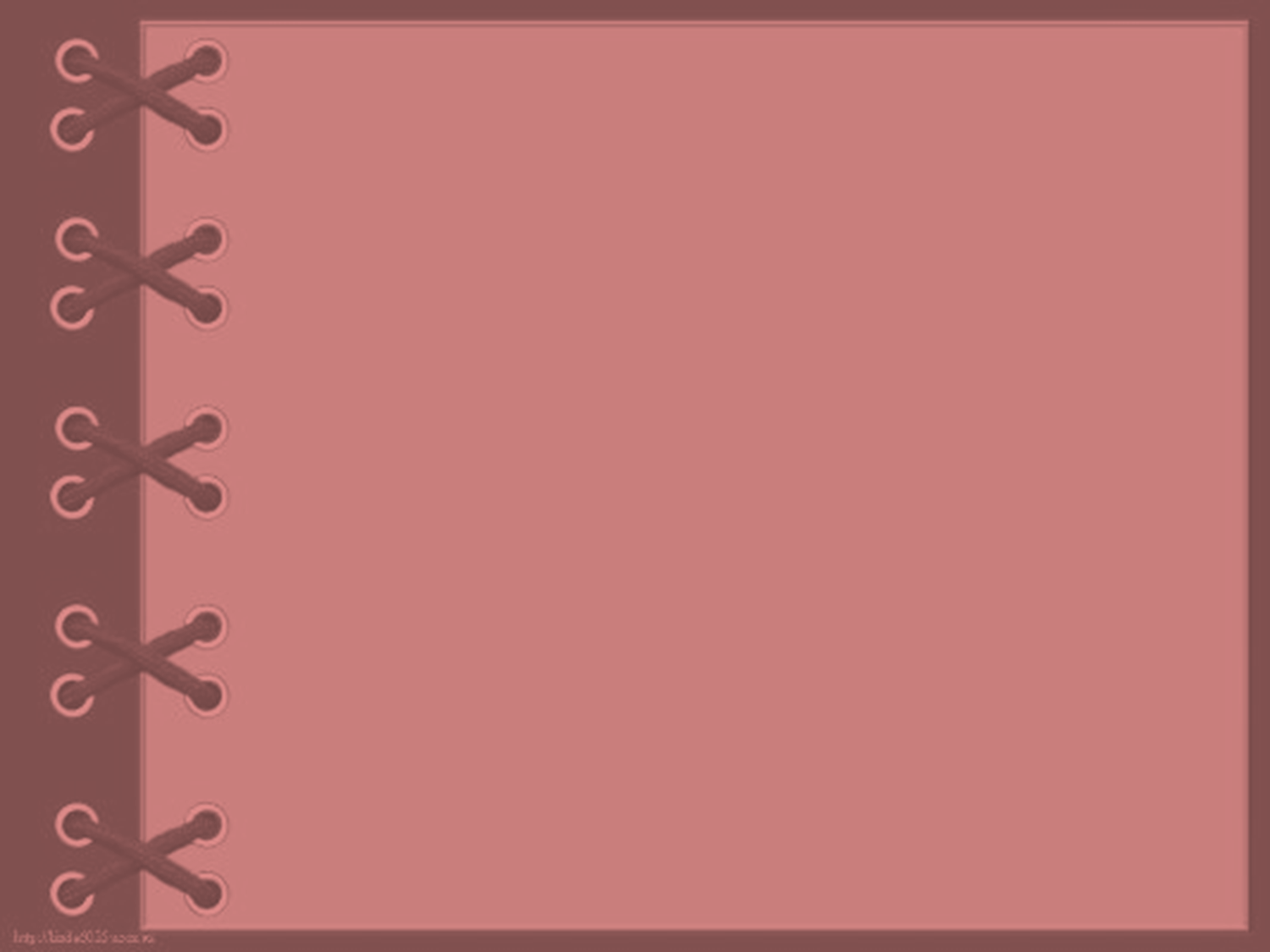 — О чем ты, Снегурушка, плачешь?
— Как мне, батюшка-медведушка, не плакать? 
Я одна у дедушки, у бабушки внучка Снегурушка.
Меня подружки в лес заманили, 
заманивши — покинули.
— Сойди, я тебя отнесу домой.
— Нет. Я тебя боюсь, ты меня съешь!
Медведь ушел от нее.
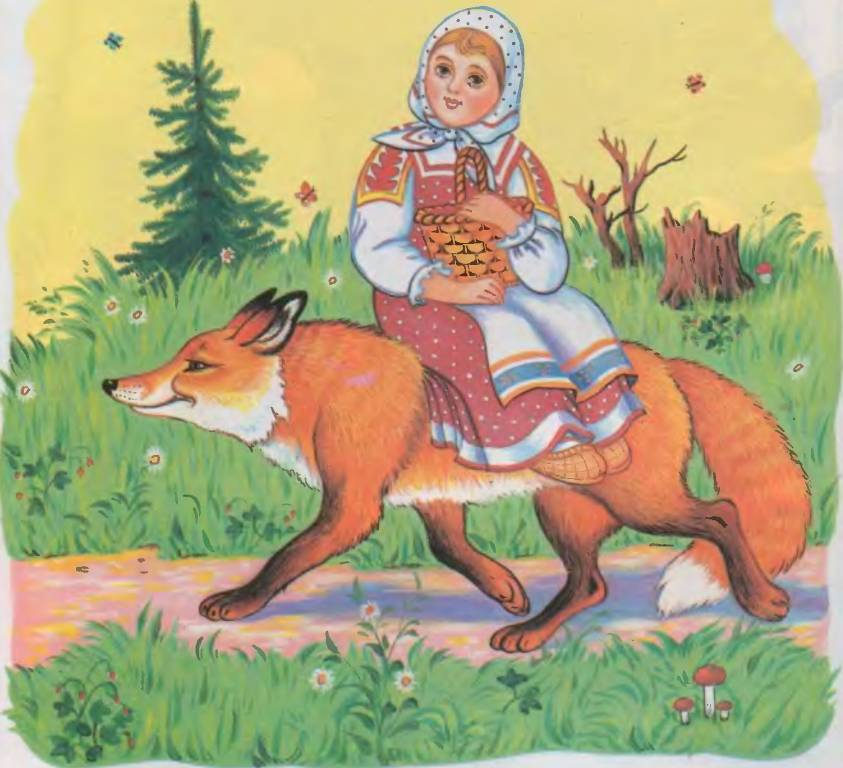 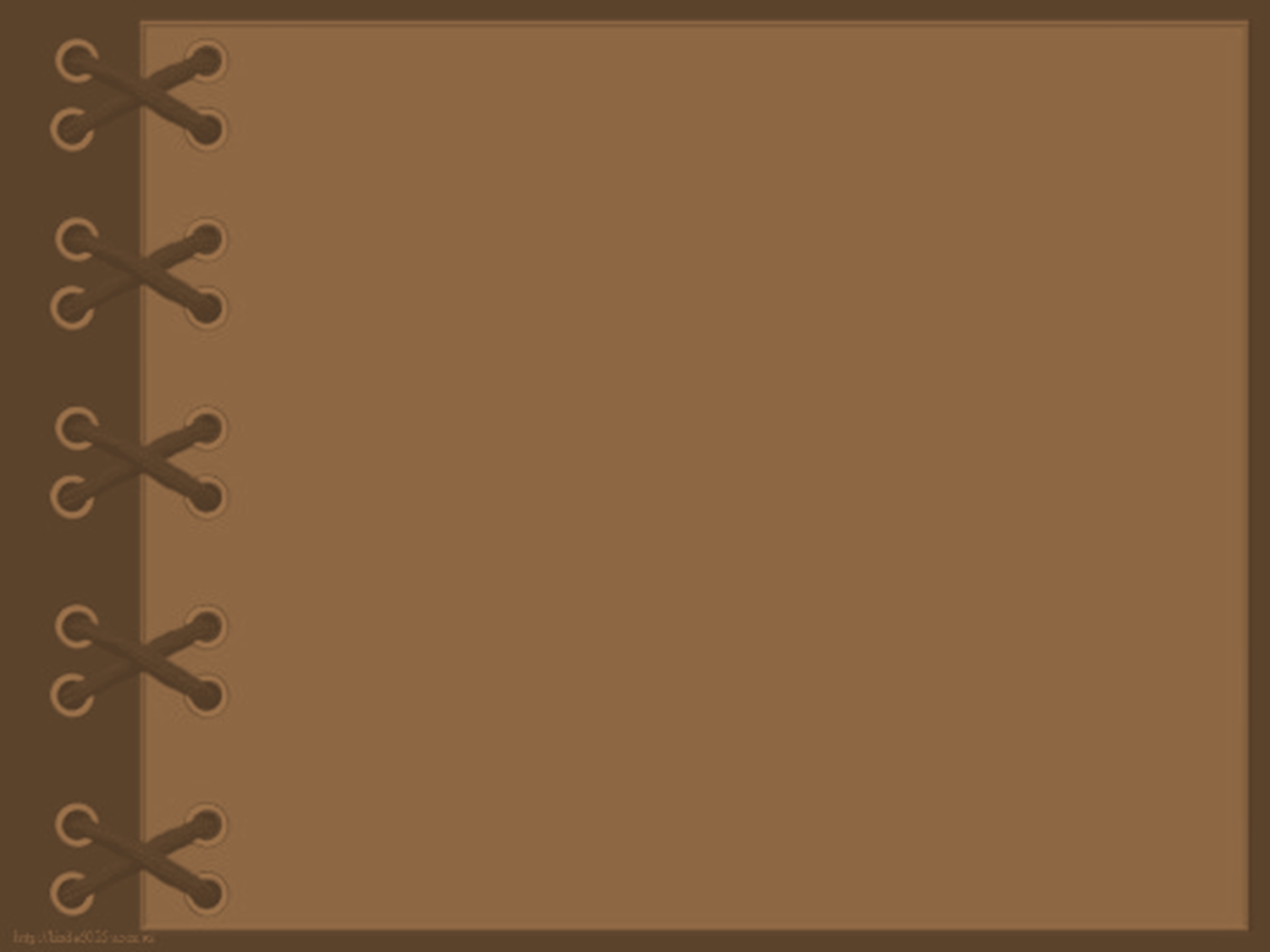 Назад идут, у бабушки вода трё-ё-х, плё-ё-х! 
У внучки — трёх! плёх! У курочки — трёх-трёх! плёх-плёх! 
У мышки — трёх-трёх-трёх! плёх-плёх-плёх!
Вот раз наши водоносы пошли за водой. 
Воды набрали, идут домой 
через огород.
А в огороде яблонька росла, и на ней яблоки висели. 
А под яблонькой зайка сидел.
 Налетел на яблоньку ветерок, 
яблоньку качнул, яблочко хлоп — и зайке в лоб!
Прыгнул зайка, да прямо нашим водоносам под ноги.
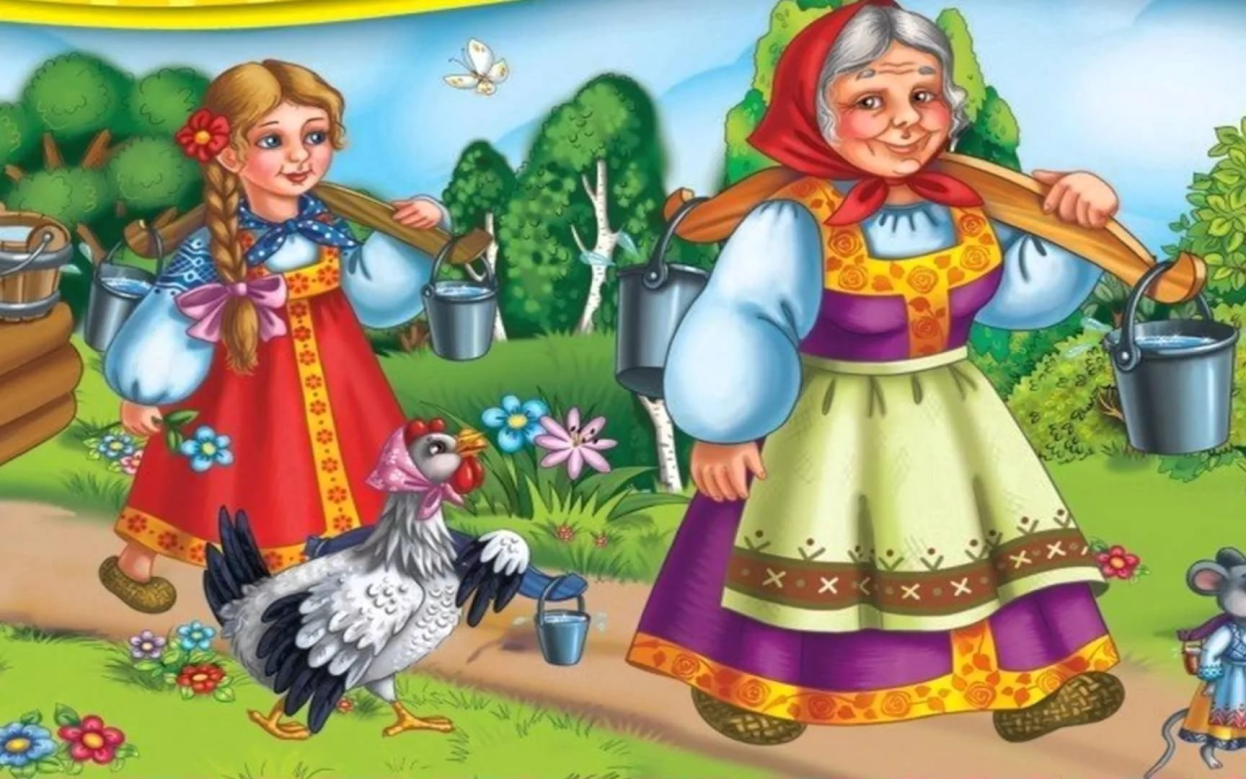 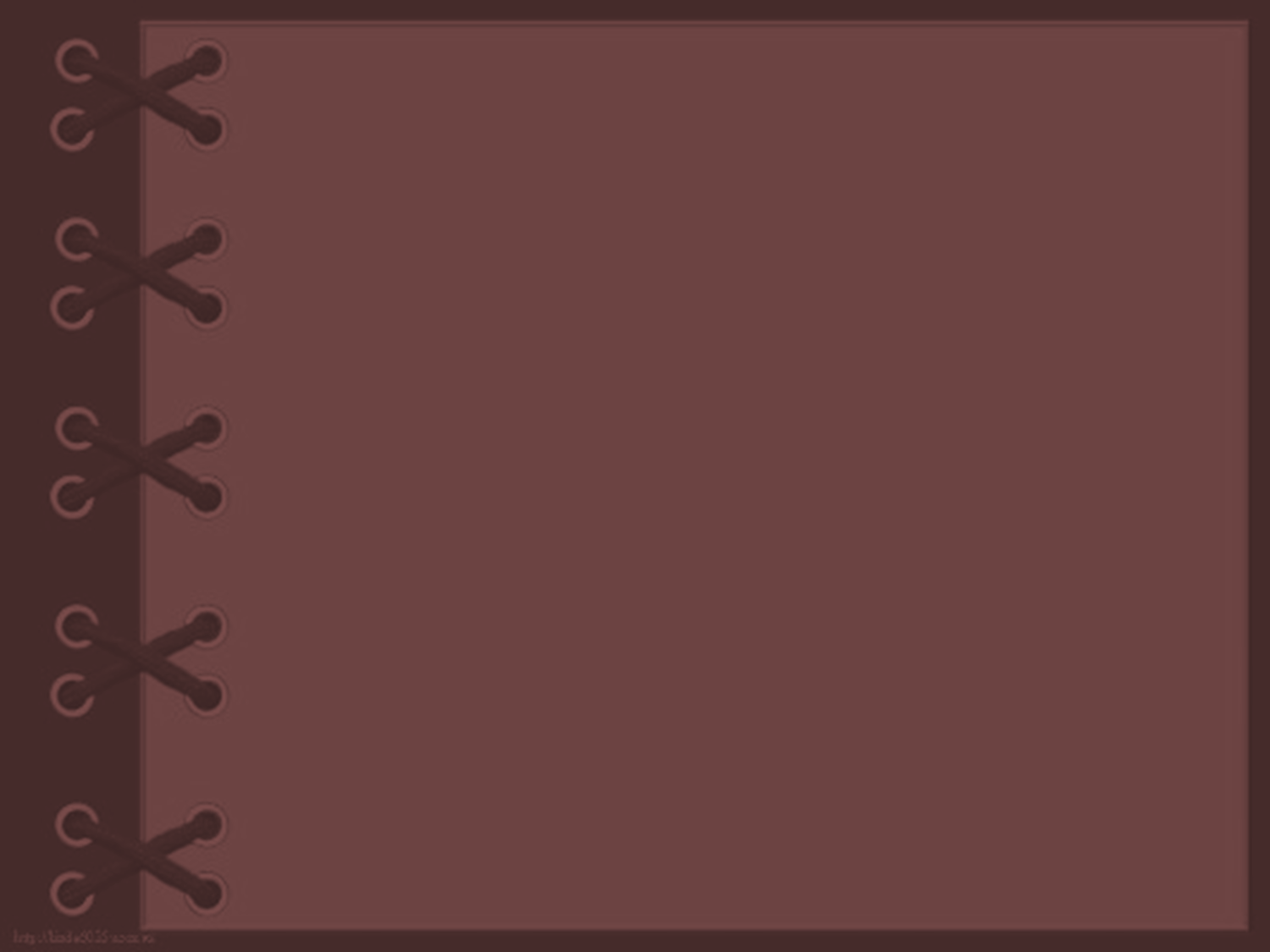 - Выйди на крылечко, посмотри, не идёт ли дождик! Только медведь вышел на крылечко, Машенька сейчас же залезла в короб, а на голову себе блюдо с пирожками поставила.
Вернулся медведь, видит - короб готов. Взвалил его на спину и пошёл в деревню.
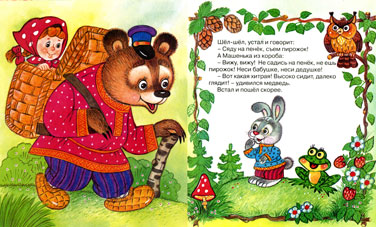